مقياس: نظــــام المعلـومات التسويـــــقية 
مستوى سنة ثالثة تسويق
مفـــــهوم النظــــام
محاضرة رقم 01:
عناصر المحاضرة: 
تعريف النظام
خصائص النظام
مكونات النظام
أنواع النظام
العوامل المؤثرة في النظام
محاضرة رقم 01:
مقدمـــــــة
باعتبار المؤسسة تعمل في محيط خارجي تتأثر به و تؤثر فيه، و هي كنظام مفتوح يجب عليها معرفة ما يحيط ﺑﻬا كي تكون على دراية وقادرة على مواجهة كل التغيرات التي من  شأﻧﻬا تحدث اختلالات بما يعطل مهامها و يقضي بزوالها من جراء  عدم اكتسابها لموقع تنافسي على الرغم من أن النظم وجدت قبل وجود الإنسان ذاته  إلا أن استخدام هذا المفهوم لم يعرف في مجلات العلم إلا منذ 1929و لقد كان أول استخدام لهذا المفهوم في مجال العلوم الطبيعية وبصفة خاصة علم الأحياء، ثم انتقل إلى مجال العلوم الاجتماعية ليصبح مدخلا لدراسة العديد من الظواهر الاجتماعية.
تعريف النظام
محاضرة رقم 01:
شاع مصطلح النظام وتعددت تعاريفه، رغم أن معناه بقي ثابتا فهناك من عرفه بأنه مجموعة من العناصر المترابطة والمتكاملة لتحقيق هدف مشترك.
يمكن تعريف النظام على أنه:
«مجموعة من الأجزاء المترابطة التي تتفاعل وتتكامل مع بعضها البعض وتحكمها علاقات  لتحقيق هدف ما عن طريق قبول مدخلات وإنتاج مخرجات من خلال إجراء تحويلي منظم كما أن هذه الأجزاء تكون بحالة تفاعل مع بيئتها».
محاضرة رقم 01:
فمن خلال التعاريف السابقة الذكر يتضح أن النظام لا بد ان تتوفر فيه خمسة عناصر  (خصائص النظام ) أساسية:
مجموعة عناصر: بمعنى أي نظام يجب ان يتكون من جزأين فاكثر، وقد تكون هذه العناصر مادية أو معنوية كالأشخاص والأقسام والأجهزة 
عناصر متكاملة: : يجب ان تكون هناك علاقة منطقية بين أجزاء النظام، وهذا يعني ان النظام ليس عبارة عن أجزاء مستقلة تعمل بمفردها بل أجزاء تعمل مع بعضها كوحدة واحدة.
غرض مشترك لتحقيق الهدف : يصمم النظام لتحقيق هدف معين أو عدة أهداف من جراء تكامل كل العناصر لتحقيق الهدف من النظام بدلا من العمل على تحقيق أهداف منفصلة خاصة بكل عنصر منه و طالما أن النظام يشكل لأداء وظيفة معينة فصفة النظام تنتفي عن أي شيئ بلا هدف.
لكل نظم مجموعة من الوظائف : و هي تجميع المدخلات ، التشغيل , توزيع المخرجات حيث أن المدخلات تمثل الوقود اللازم والقوة الدافعة لتشغيل النظام، بينما التشغيل أو المعالجة يتم بواسطتها تحويل المدخلات إلى مخرجات، أما المخرجات فتمثل الناتج النهائي من النظام و الذي يذهب إلى البيئة المحيطة أو إلى النظم الأخرى التي تحتاجها.
التغذية العكسية و الرقابة: الهدف من هاتين المرحلتين هو التحكم في المكونات الأخرى للنظام إذ التغذية العكسية تتضمن المعطيات المتعلقة بمردودية النظام. أما الرقابة تقتضي متابعة و تقييم التغذية العكسية من أجل التأكد إذا ما كان النظام لم يحد عن الأهداف المسطرة.
محاضرة رقم 01:
من خلال هذه العناصر نستنتج بأن:
أي نظام يتكون مجموعة من الأجزاء في علاقات متبادلة
لكل نظام عناصر تميزه عن الأنظمة الأخرى
لكل نظام علاقات بين أجزائه تعمل لتحقيق هدف مشترك قد يكون في شكل سلعة ملموسة أو إتاحة معلومة
إن مدخلات أي نظام ما هي إلا مخرجات نظام آخر.
محاضرة رقم 01:
مكونات النظـــــــام
التغذية العكسية
المخرجات
المدخلات
المعالجة
(التشغيل/ العمليات التحويلية)
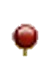 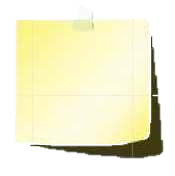 شكل يوضح مكونات النظام
محاضرة رقم 01:
التغذية العكسية
  feed-back
عمليات التحويلية 
Transformations processes
مدخلات  input             ( بيانات، مواد خام، رأس مال، موارد بشرية..الخ)
المخرجات output
(سلع نهائية، معلومات مفيدة، خدمات المطلوبة...الخ )
الرقابة
control
محاضرة رقم 01:
مكونات النظام: المدخلات
تمثل المدخلات الموارد اللازمة للنظام لكي يتمكن من القيام بالأنشطة المختلفة و اللازمة لتحقيق أهدافه ، قد تكون هذه المدخلات مواد أولية، عمالة، أو رأس المال أو المعلومات أو أي شيء يحصل عليه النظام من البيئة المحيطة أو من نظم أخرى
عشوائية
منتظمة
مدخلات التغذية العكسية
محاضرة رقم 01:
مكونات النظام: العمليات
كذلك تسمى بالعمليات التحويلية، او المعالجة، و هي العمليات التي تقوم بتحويل مدخلات النظام إلى مخرجات و قد تكون هذه العمليات في شكل آلة، أو انسان أو حاسب آلي أو مهام تؤدى بواسطة أعضاء المؤسسة.
محاضرة رقم 01:
مكونات النظام: المخرجات
وهي الناتج النهائي من النظام الذي يذهب للبيئة المحيطة أو لنظم أخرى وقد تكون في صورة منتج نهائي أو خدمة تقدم للمستهلك أو معلومة تستخدم في اتخاذ القرارات أو تستخدم كبيانات أو معطيات لنظام آخر. وهي ثلاثة أنواع:
المخرجات التي يتم استهلاكها مباشرة بواسطة أنظمة أخرى
المخرجات التي يتم استهلاكها داخل نفس النظام
المخرجات التي لا يتم استهلاكها داخل النظام أو بواسطة أنظمة أخرى
محاضرة رقم 01:
مكونات النظام: التغذية العكسية
وتعتبر من مدخلات النظام حيث تمثل المعلومات (ردود الأفعال) سلبية وعليه البحث عن أسباب ذلك أو ايجابية ومن ثم تدعيم وتطوير النظام مراجعة خطط المنظمة حتى تتمكن من تحقيق أهدافها.
محاضرة رقم 01:
أنواع النظام
ليس هناك اتفاق بين الباحثين بشأن أنواع النظم و ذلك لتباين أنواع النظم التي تناولها الباحثون و التي تتمثل في:
محاضرة رقم 01:
العوامل المؤثرة على النظام
تتعدد العوامل التي تؤثر في فعالية وكفاءة النظام في تحقيق أهدافه، وقد تم حصر هذه العوامل في مجموعتين:
1
2
عــــــــوامل خارجية
عـــــــــــوامل داخلية
تكنولوجيا المعلومات
تشريعات حكومية
المتعاملون مع الوحدة الاقتصادية
دعم وتأييد الإدارة العليا
المسؤولون عن النظام
المجالات السلوكية للعاملين
التنظيم
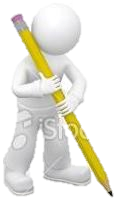 شكرا على حسن الاصغاء والمتابعة